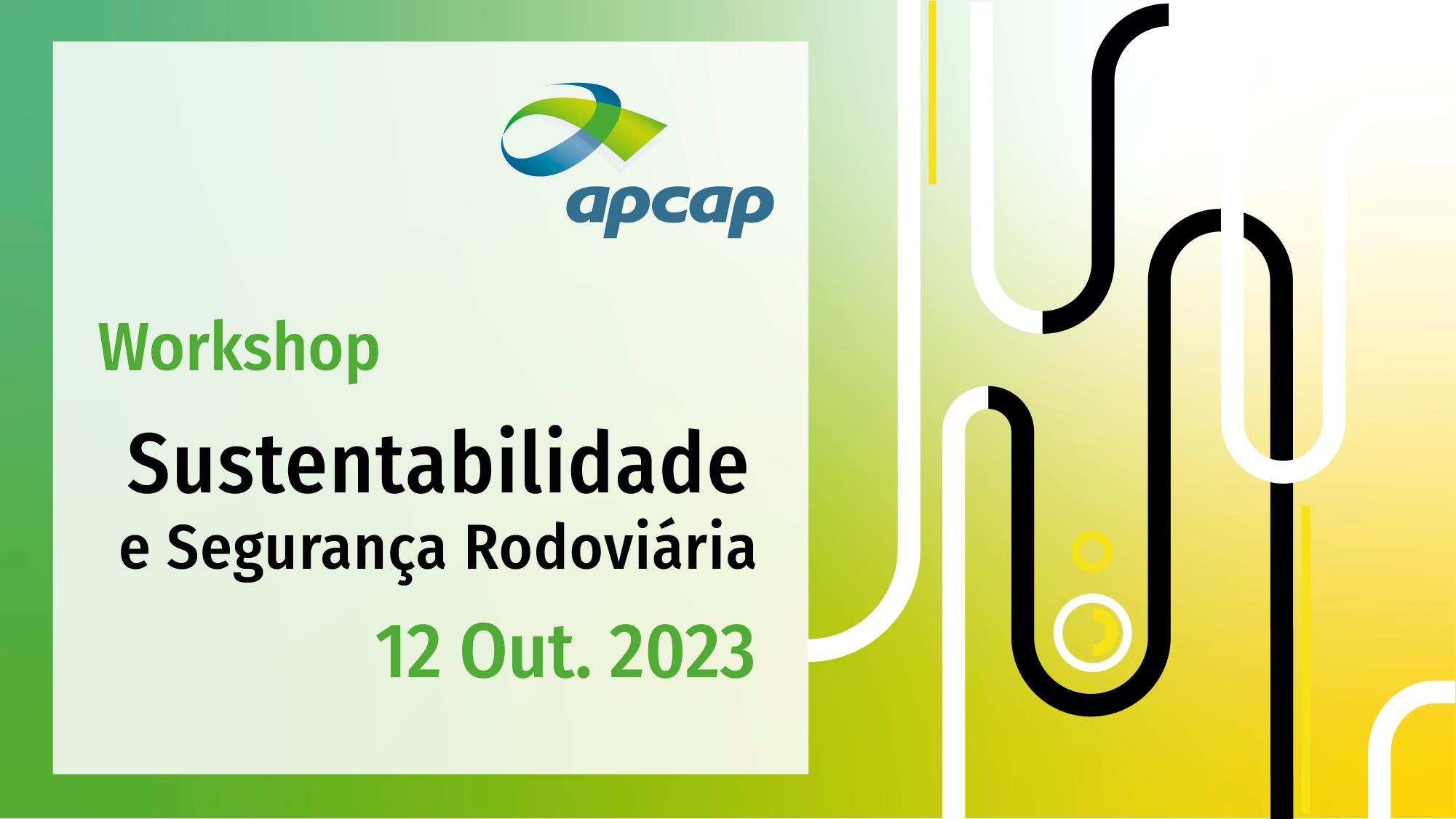 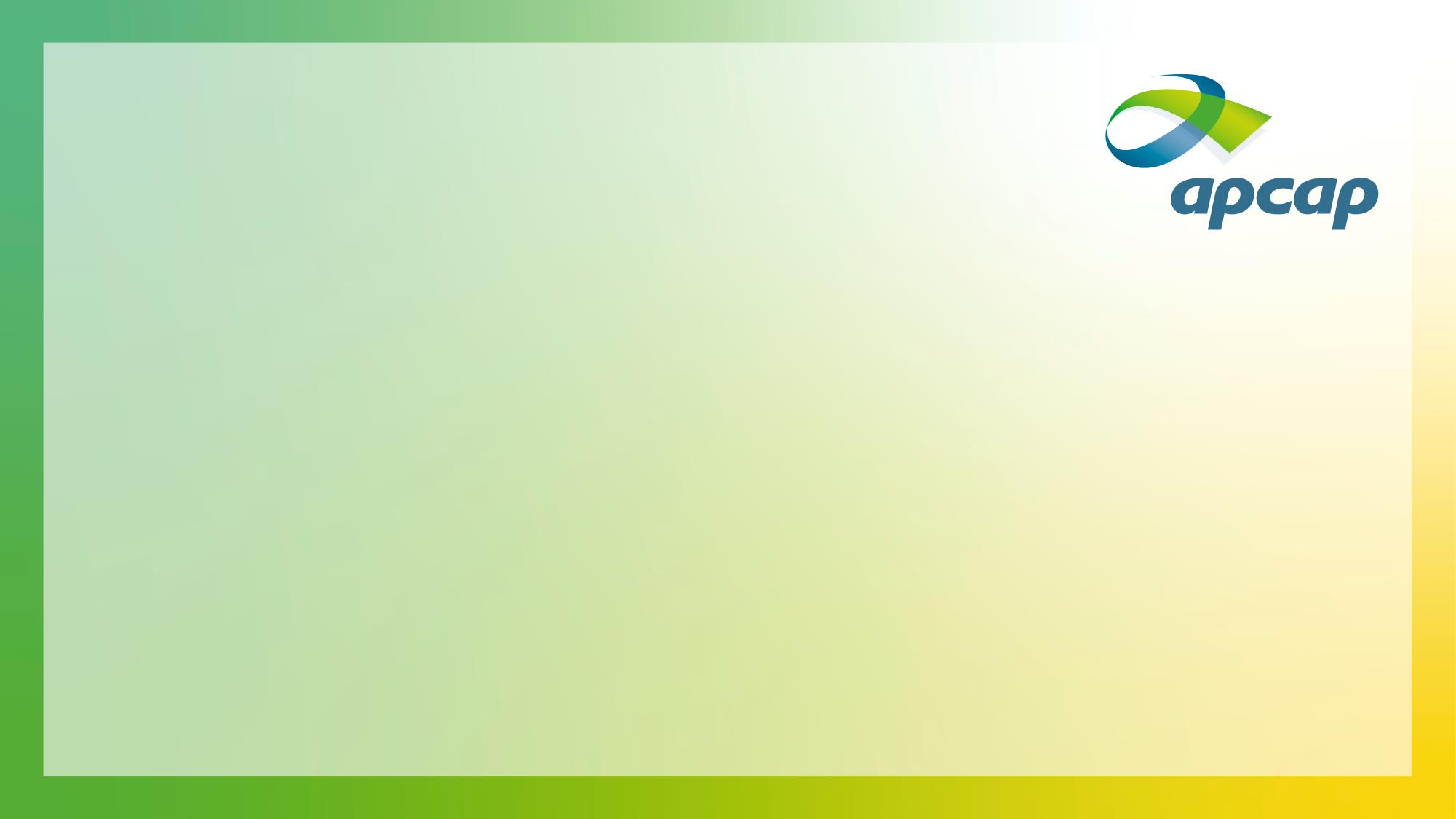 CAR CARBONFerramenta de Cálculo de Emissões de Carbono dos Condutores na rede ASCENDI
Teresa Santos | ASCENDI
tsantos@ascendi.pt
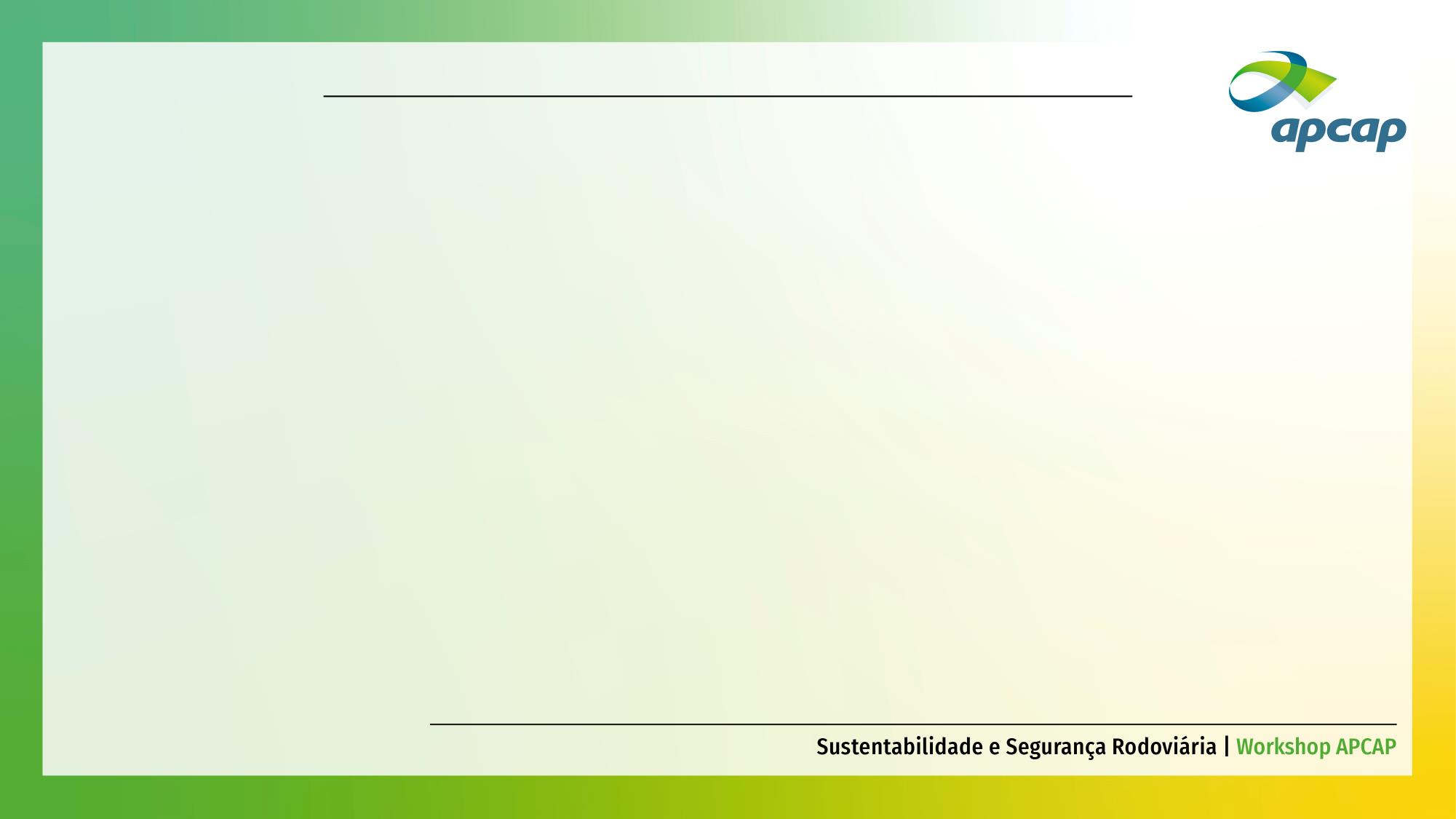 INTRODUÇÃO
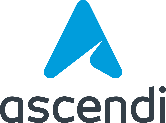 As auto-estradas desempenham um papel crucial na mobilidade interurbana e regional, permitindo que pessoas, bens e serviços cheguem aos seus destinos com elevado nível de conforto e segurança.

No entanto, os veículos que as utilizam contribuem a produção de ruído e para 
 elevados níveis de emissões de CO2
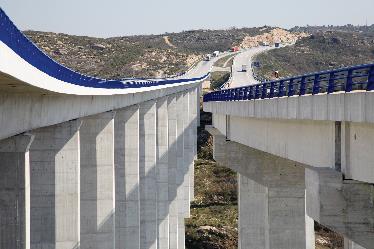 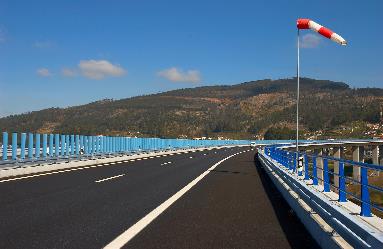 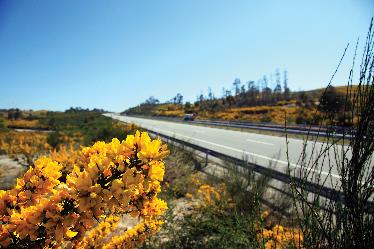 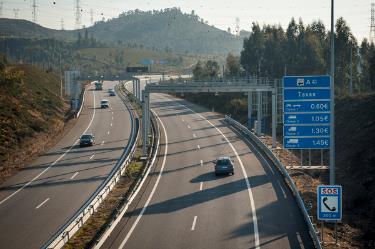 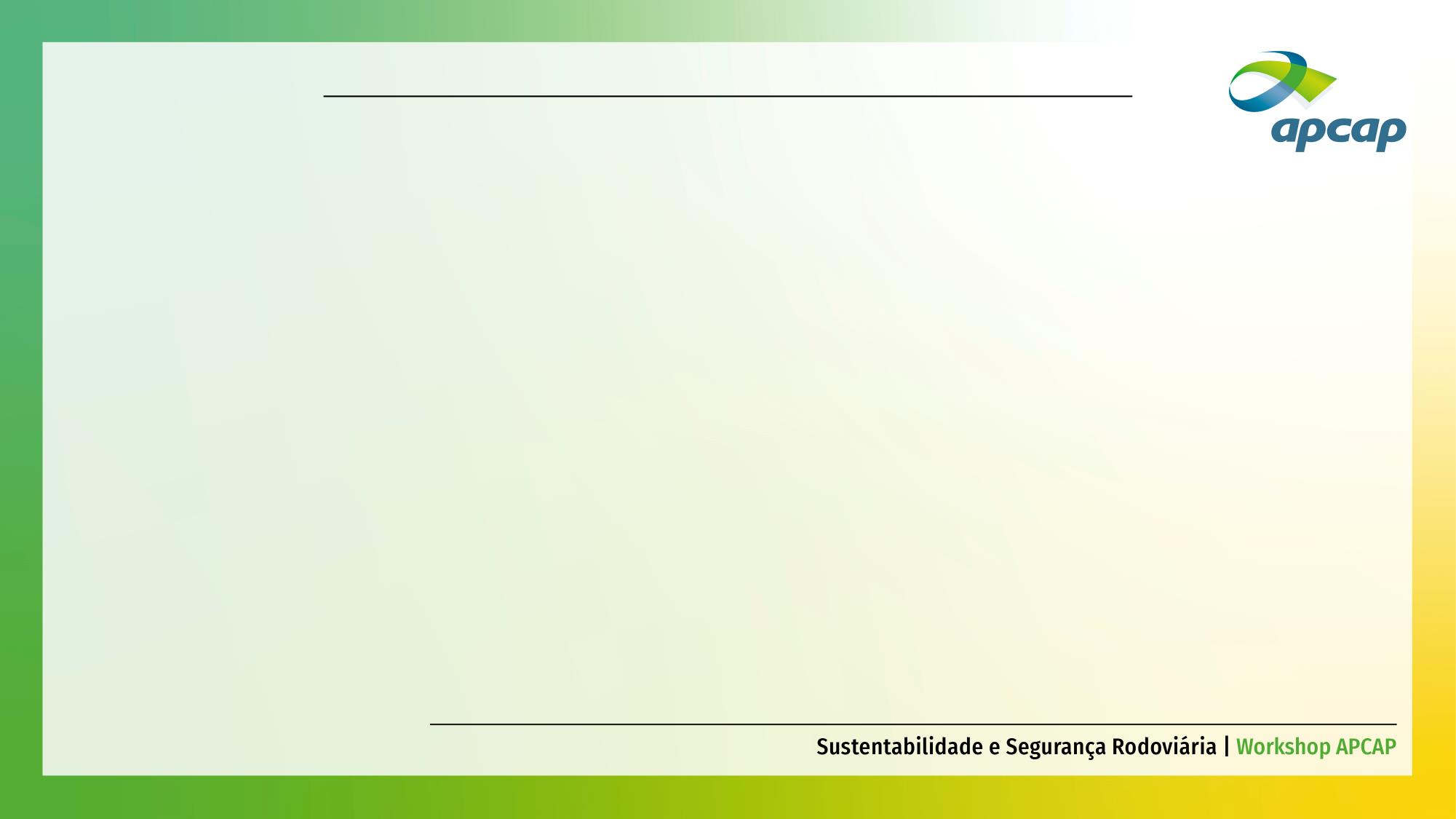 INTRODUÇÃO
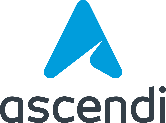 Para melhor monitorizar e comunicar o nosso desempenho relacionado com os temas ESG, publicámos o nosso primeiro relatório integrado em 2019 [GRI]

emissões de carbono dOS veículos  [scope 3, cat.11] 
muito mais elevadas do que as provenientes  de qualquer outra fonte

Em 2021 a equipa não conseguiu recalcular as emissões de carbono provenientes dos veículos

	CÁLCULO = BLACK BOX
Aplicação de  Fatores de emissãoaos valores agregados de tráfego mas não existe uma metodologia universal
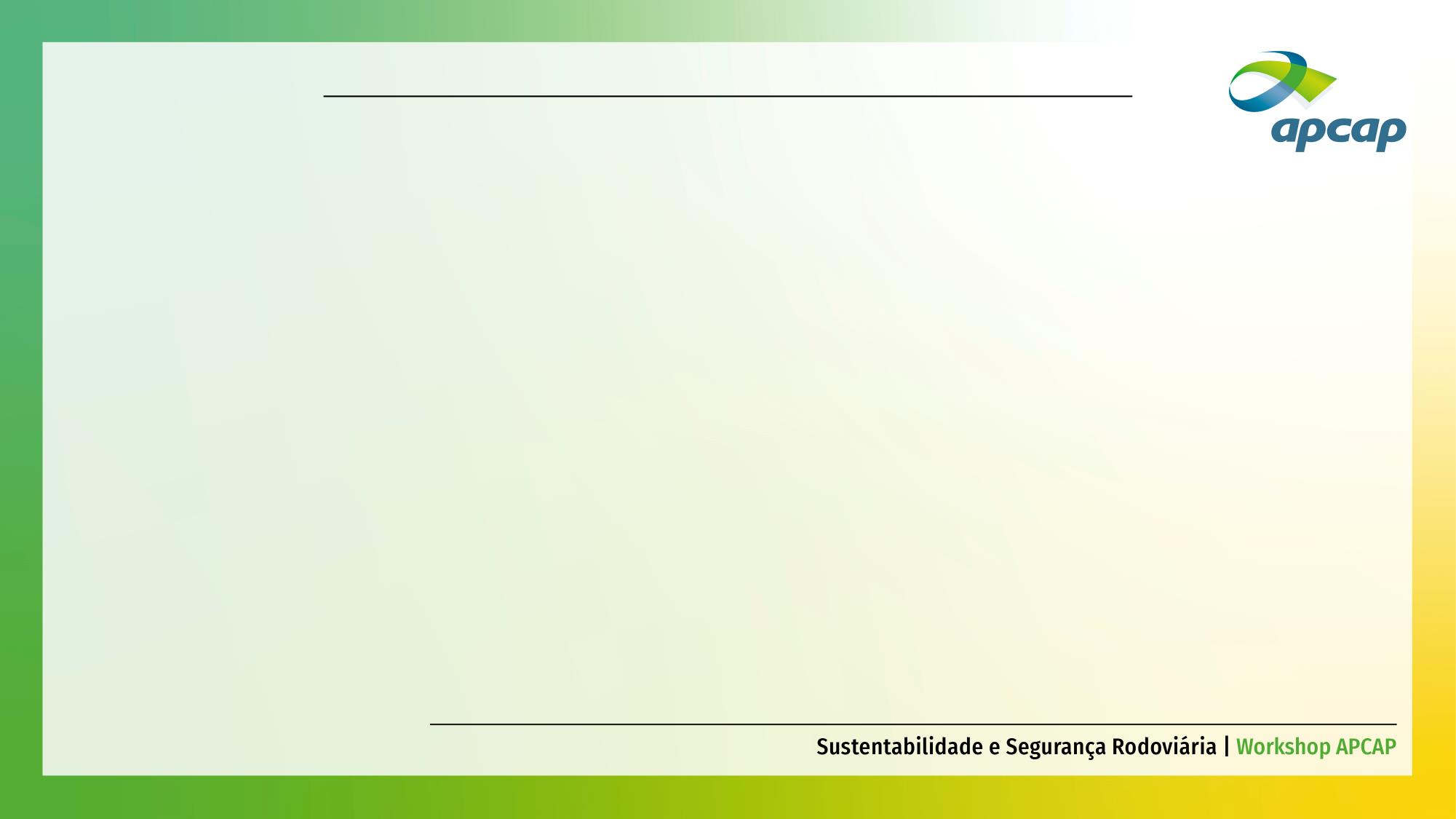 OBJETIVOS INICIAIS
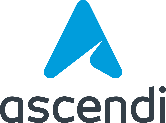 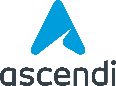 Monitorizar de forma eficaz e consistente a pegada de carbonodos utilizadores das nossas auto-estradas
Registar e compreender as emissões de carbono dos automóveis ao nível do sublanço e em diferentes períodos de tempo


Desenvolver uma ferramenta dedicada aos operadores de infra-estruturas rodoviárias
Ajudar os gestores de infraestruturas do grupo a reduzir a sua pegada carbónica
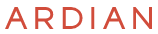 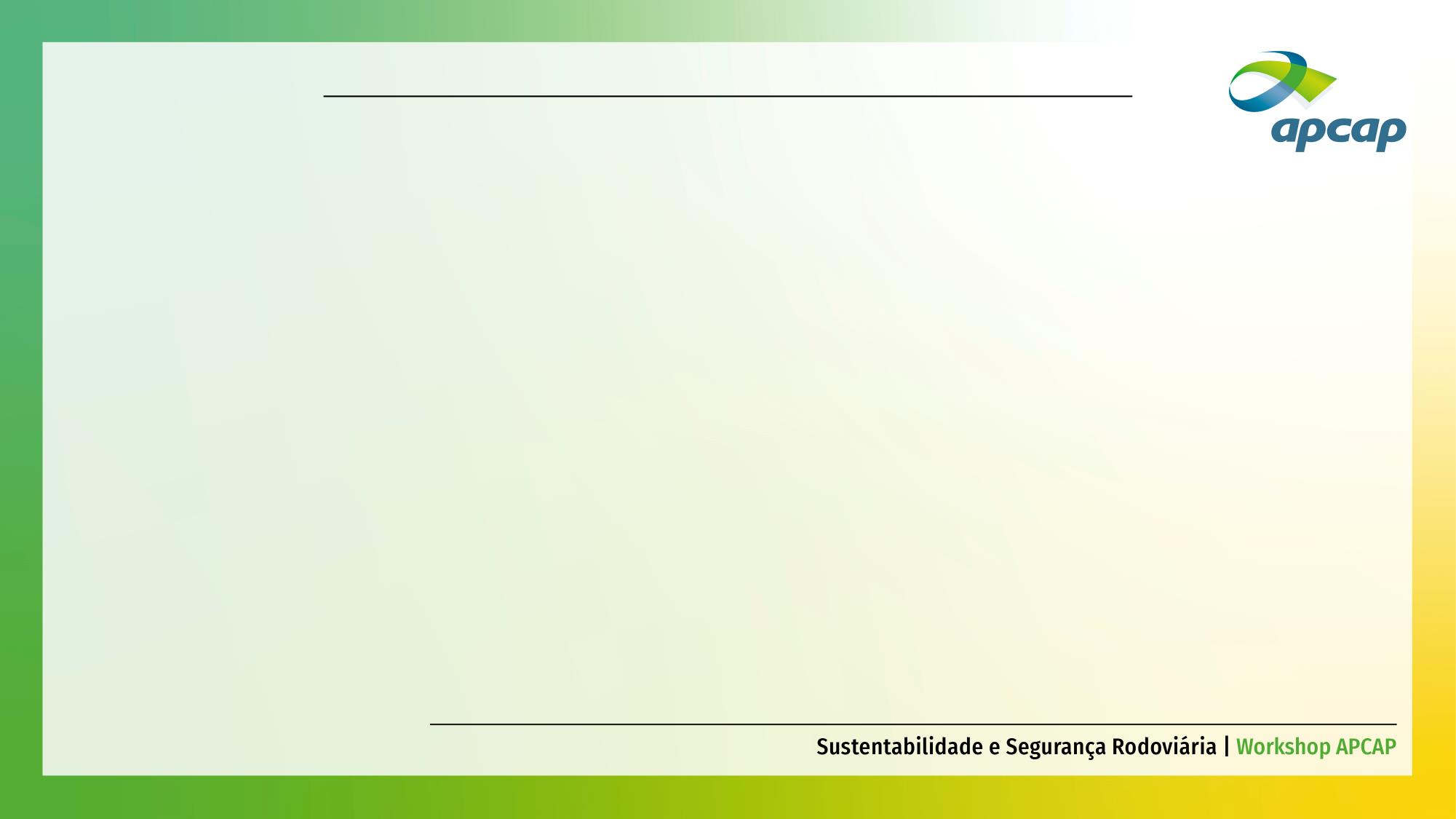 ÂMBITO DO PROJETO
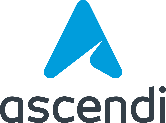 Desenvolver um modelo de cálculo de emissões de carbono dedicado ao setor rodoviário
Utilizando dados de tráfego desagregados
Incorporando as características geométricas das vias e o comportamento dos condutores
Automatizando o processo de importação, processamento e produção de informação
Baseando o cálculo em bibliografia especializada
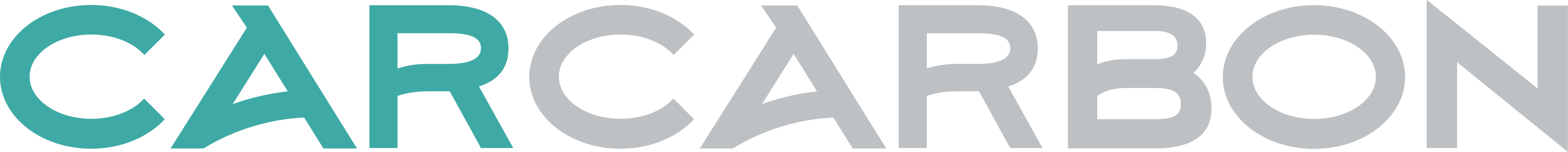 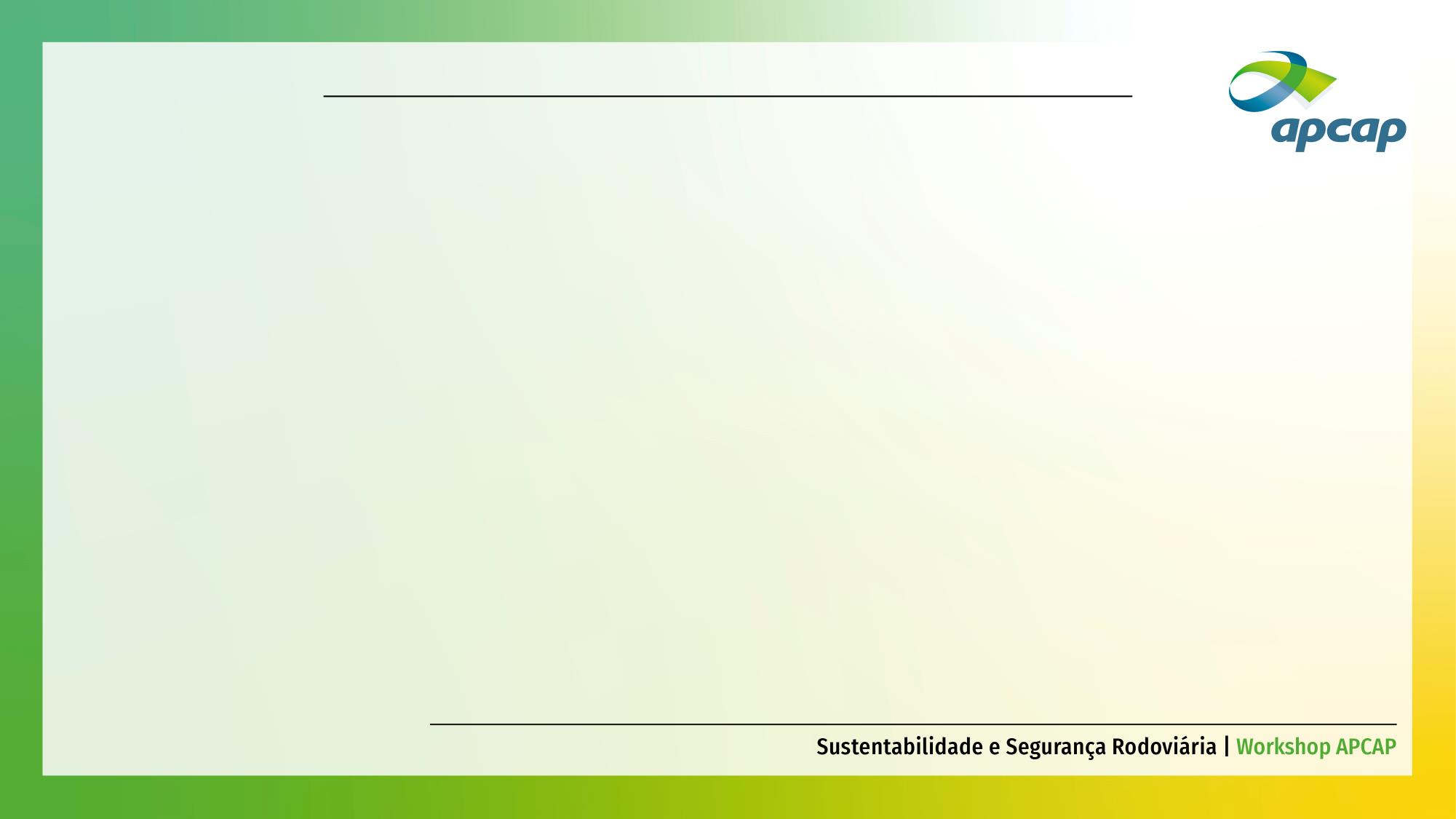 MODELO
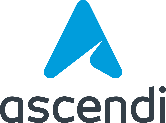 FATORES DE EMISSÃO

EMEP, EMISIA, Physical Model
PARQUE AUTOMÓVEL
PERFIL DA VIA
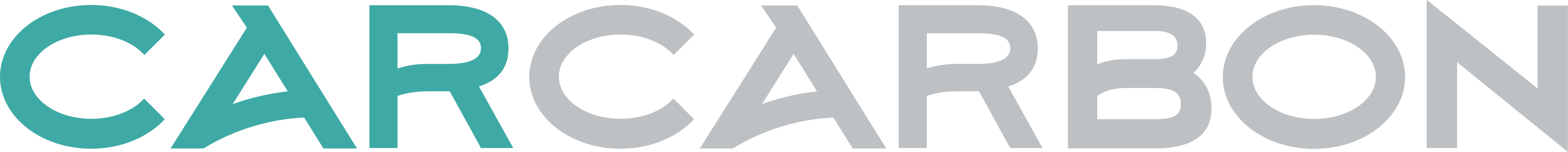 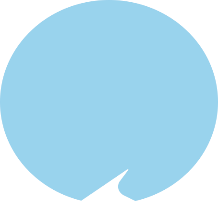 EMISSÕES GEE
Emissões de CO₂ equivalente 
[CO2, CH4 e NOx]
MODELO CARCARBON
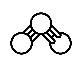 PERFIL DE CONDUÇÃO
DADOS DE TRÁFEGO
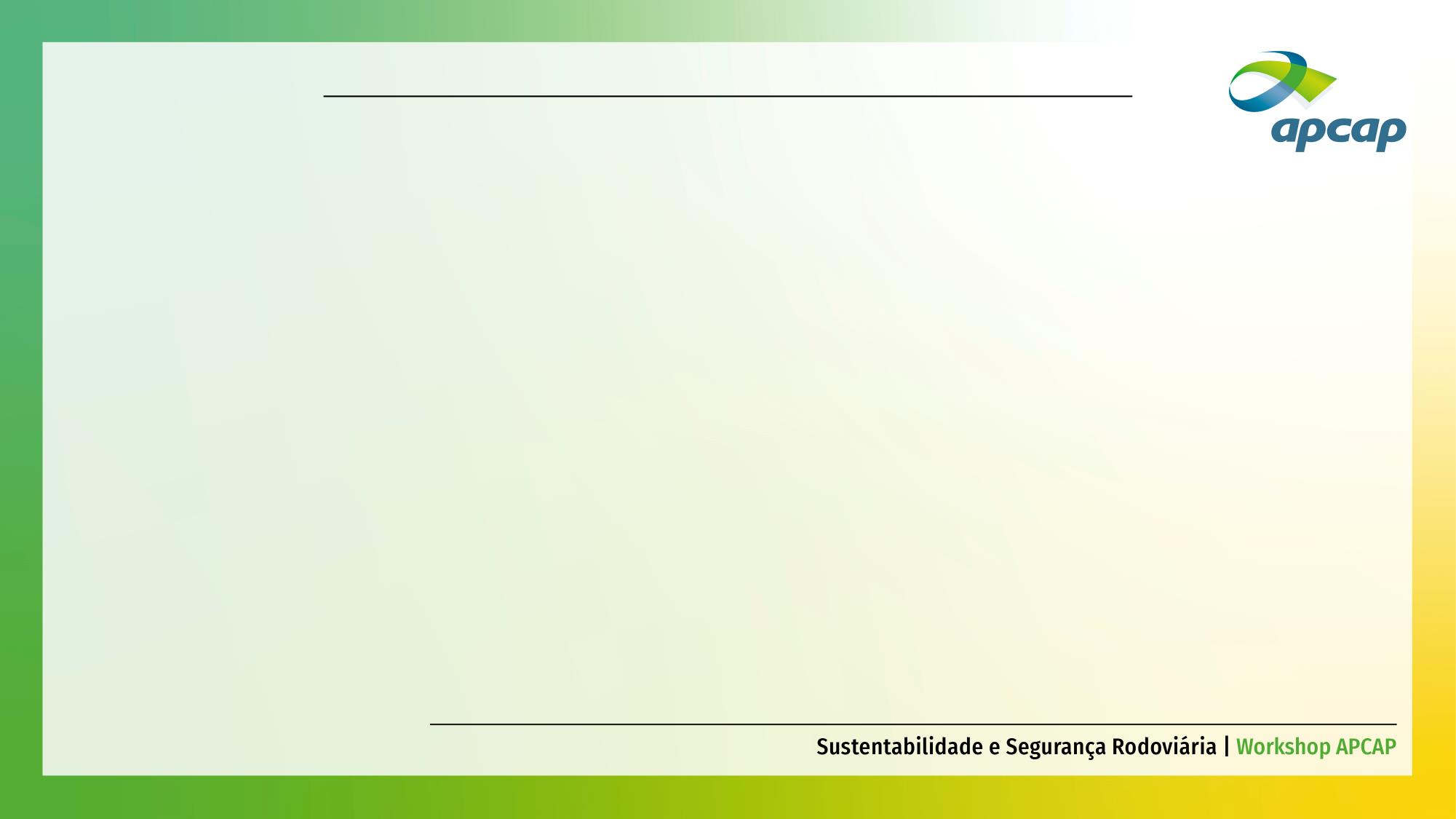 DASHBOARD
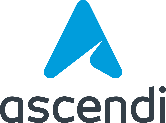 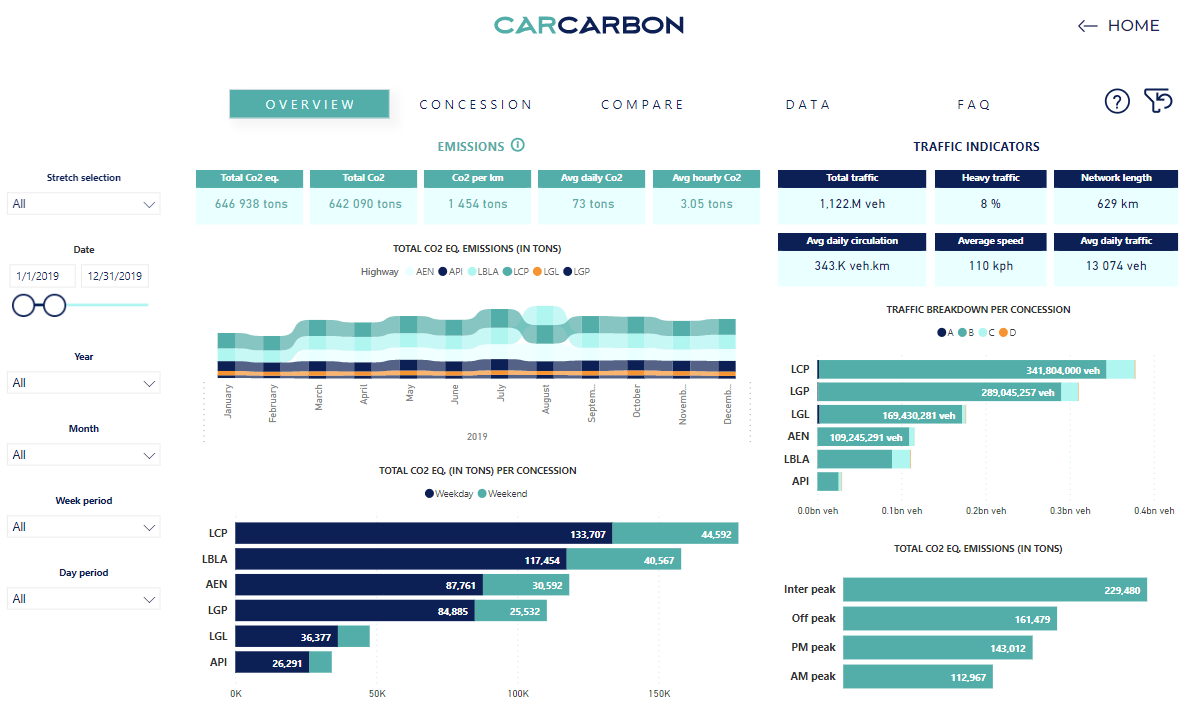 Processo totalmente automatizado

Dashboard intuitivo e de fácil navegação

Desagregação da informãção

Comparabilidade da informação
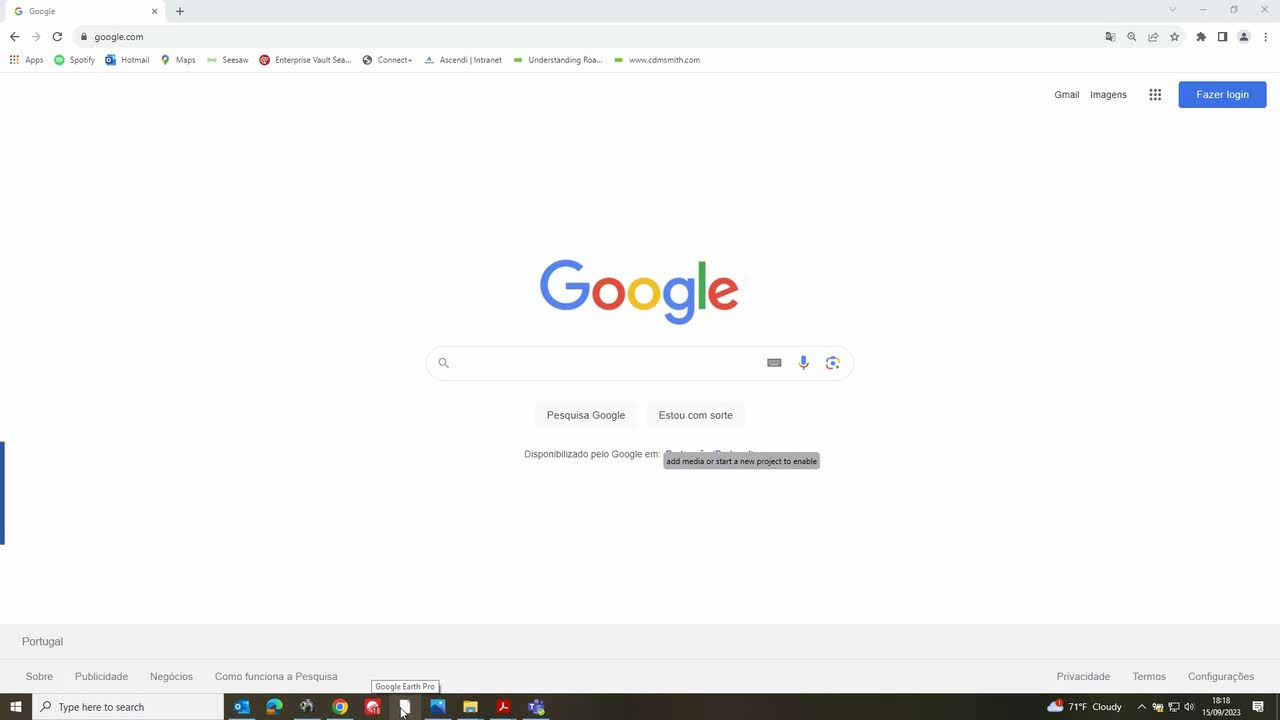 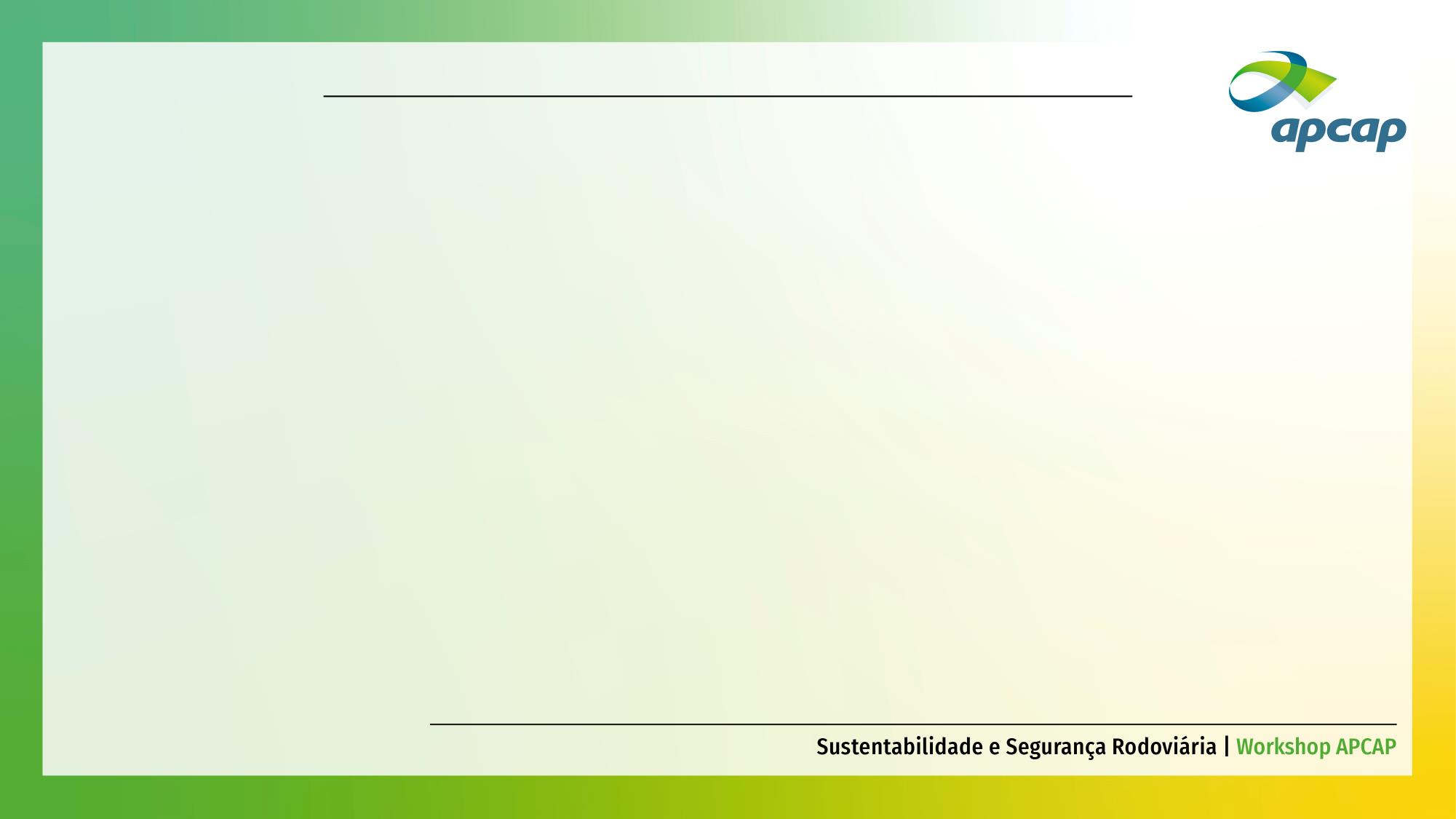 PRÓXIMOS PASSOS
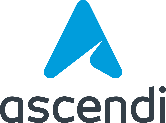 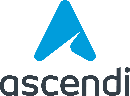 &
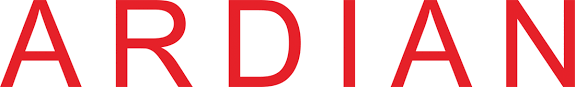 Testar a incorporação de novas fontes de informação
Disseminar a informação através de diferentes canais de comunicação com o cliente
Desenvolver a ferramenta - novos módulos/ análise de cenários
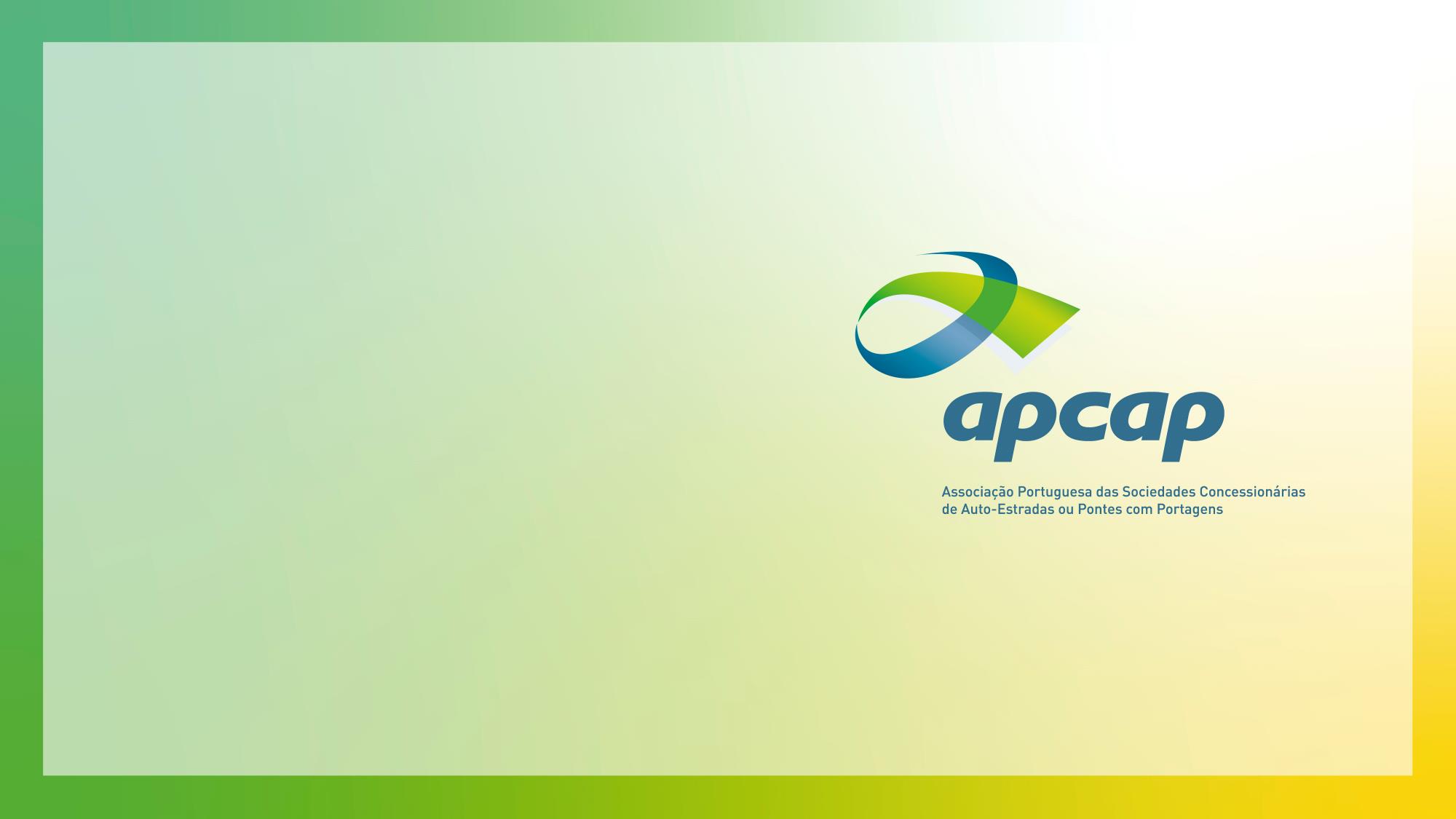 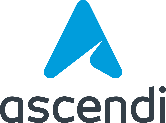 Teresa Santos | ASCENDI
tsantos@ascendi.pt